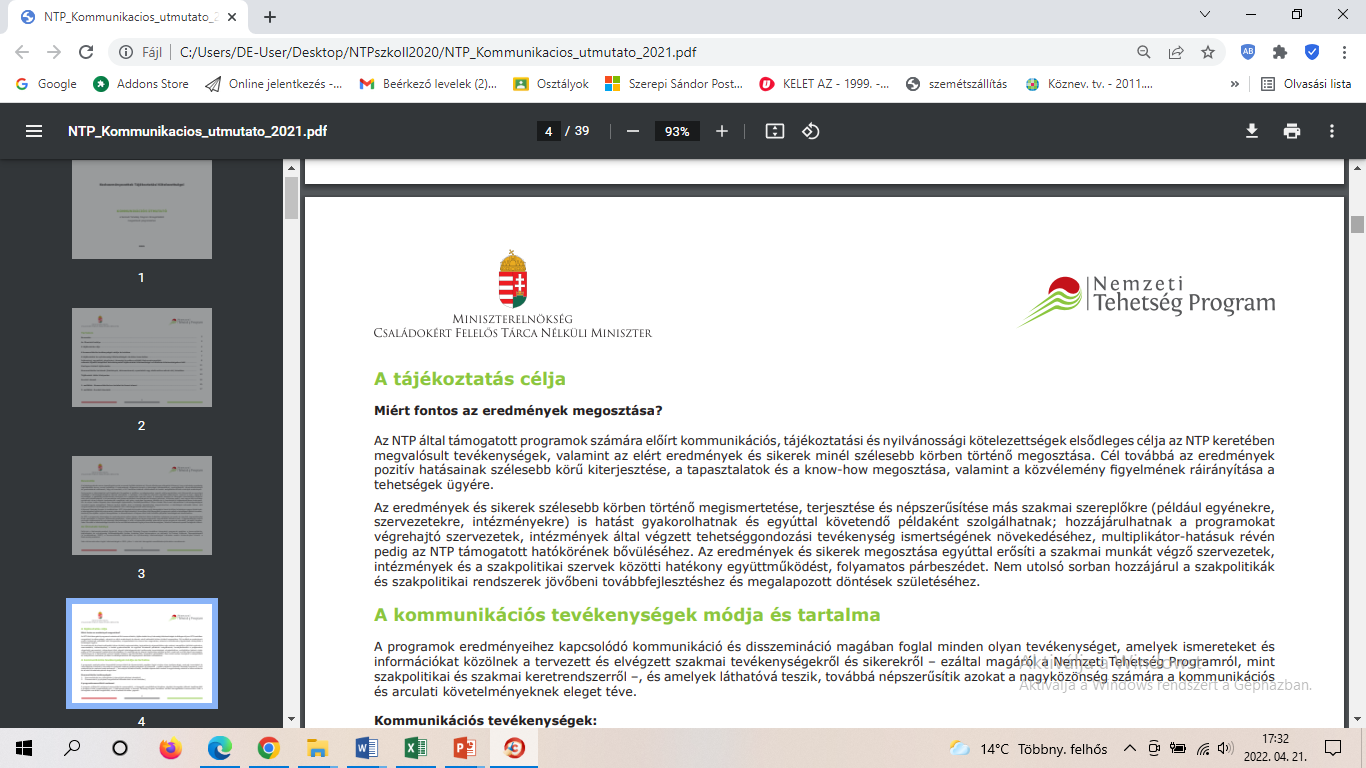 Felkészítés a Hátránycsökkentő intézkedések, programok működésének vizsgálata Hajdúhadház településen a hallgatók terepkutatásáhozNTP SZKOLL 2020
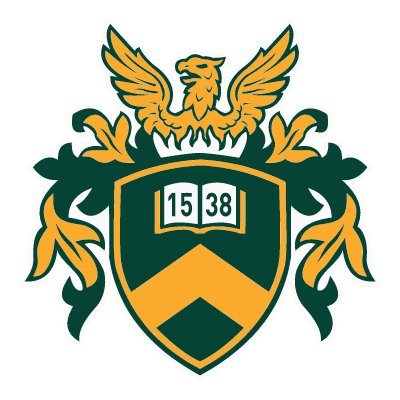 Dr. Pálfi Sándor 
Fősikolai tanár
DE GYGYK
1. A szociokulturális környezet értelmezése, háttértényezők
A hazai cigányság és a hátrányos helyzet kapcsolati mezője
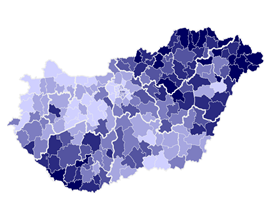 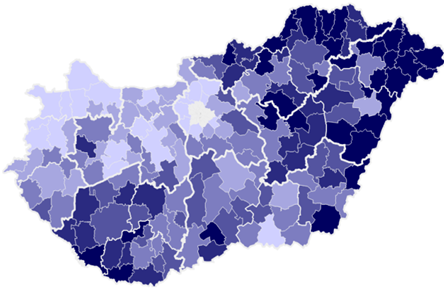 KSH 2011
Cigány származású lakosság
Hátrányos helyzetű tanulók
2. Értelmezési dimenziók
Hátrányos helyzet
Cigány / Roma származás
Szociológiai / szociálpolitikai kategória

Jövedelmi,
Lakhatási,
Iskolázottsági jellemzőkkel írható le!
Etnikai / kulturális kategória

Nyelvi,
Származási jellemzők illetve
Tradíciók mentén írható le!
3. Az alkalmazott tudományok szerepe a szociokulturális környezet feltárásában
Szociológiai alapozottság - kvantitatív feltáró kutatások

Pedagógiai kutatási módszerek – belső klíma, helyi nevelési program, módszertani kultúra, szakmai felkészültség, konfliktusmegoldás, tehetséggondozás, gyermekvédelem, családok bevonása

Kulturális antropológia lehetőségei – kötődések a lokalitáshoz, funkciók és diszfunkciók, előítéletesség – elfogadás, intézmény és használói, a többségi és kisebbségi gyerekek és szülők viszonya
4.A szociokulturális környezet feltárása
A helyi társadalom összetétele, annak változás-tendenciái

 A roma / cigány lakosság részaránya a településen / településrészen belül

 A településen élő roma lakosság származása, nyelve, önmeghatározása

 Az óvodás gyerekek családjainak szocioökonómiai státusza

 A roma közösségen belüli viszonyrendszer

 A település lakosságának számszerű és egyéb változásai az elmúlt évtizedekben
A gyermekek családi körülményei
A családokban élők létszám jellemzői

 Családi szerkezetek

 A családok jövedelemviszonyai, források

 A szülők iskolai végzettsége, képzettsége

 A családok lakáskörülményei, különös tekintettel a gyerekek lakhatására
Beilleszkedés a helyi társadalomba
A roma családok elhelyezkedése a településen belül

 A roma szülők, családok kapcsolatai a nem roma szülőkkel

 Az óvoda által szervezett programokon való részvétel

 A közösségi, intézményi elvárásokhoz, szabályokhoz való alkalmazkodás

 Részvétel a munkaerőpiacon
A családlátogatás és tapasztalatai
A család fogadókészsége a családlátogatás tekintetében

 A családlátogatás gyakorisága, megszervezése, lebonyolítása

 A családban tapasztalt belső kapcsolatok, érzelmi viszonyulások

 A lakáskörülmények leírása, elemzése

 A család életmódjának feltárása

 A családi szokások megismerése
Hátrányt mutató tényezők
Materiális hátrányok:
Alacsony egzisztenciális szint

Alacsony iskolázottság

Alacsony szintű lakáskörülmények, egészségtelen környezet

Rossz egészségi állapot, szenvedélybetegségek

Kulturális ellátottság szintje

Szociolingvisztikai problémák
Emocionális:
A családi életmódból következő feszültségek, konfliktusok

Antiszociális magatartásminták

Érzelmi inkompetencia, hiányállapot

A szülői felelősség bizonytalansága

Rendezetlen családi viszonyok
5.Jogszabályi háttér: 17/2013. (III.1) EMMI rendelet
1.	Anyanyelvű (nemzetiségi) óvoda

2.	Nemzetiségi nevelést folytató (kétnyelvű) óvoda

3.	Magyar nyelvű roma / cigány kulturális nevelést folytató óvoda
6. Az intézményi jó gyakorlatok általános alapelvei
Előítélet mentesség
Kreatív megoldások használata
Módszertani rugalmasság
Non-formális nevelési-tanulási helyzetek, módszerek bevezetése
A nem verbális nevelési helyzetek és környezet kialakítása (művészetek, sport, dráma…)
Közösségi tevékenységek szervezése
A roma kultúrával kapcsolatos tudás elmélyítése
„Nyitott intézmény” koncepciója
7. A pedagógia kutatás fajtái
Terepkutatás
Történeti kutatás, dokumentumelemzés
Kérdőíves vizsgálatok
Mérhető jelenléges vizsgálata (teszt)
Kísérletek és kvázi kísérletek
8. Terepkutatás
Passzívabb technika:
Természtes környezetben figyeljük meg a jelenségeket
Kvalitatív adatokat szolgáltat
Aktívabb technika:
Az interjú
Jelenségek, estek összehasonílátását végzi az esettanulmány
8. Terepkutatás - Megfigyelés
Kiindulás:
Pontosan definiált probléma, jelenség
Ebből célok megfogalmazása
Majd megfigyelési szempontok összeállítása
A megfigyelés tervezése
Megfigyelés tárgya
Helye és ideje
Megfigyelés időtartama és periódusai
Megfigyelendő minta
A megfigyelési technika, az adatrögzítés módja és eszköze
8. Terepkutatás - interjú
Időigényessége miatt korlátozott a használhatósága, de tervezhető!
Fajtái:
Strukturált
Előre összeállított kérdéssorral
Strukturáltalan
Kötetlen forma a vélemények feltérképzésére.  A kérdező rugalmas, improvizatív.
Egyéni 
Csoportos
A csoport vélemény feltárására alkalmazzák
Kisebb létszámmal, max. 15 fővel
Mélyinterjú 
Kötetlen beszélgetés a beszélőt követő figyelemmel
Hang és kép rögzítése szükséges
8. Terepkutatás – interjú, szóbeli kikérdezés
Strukturáltalan – szabad beszélgetés
Strukturált – irányított beszélgetés
Dinamikus interjú: a válaszadó a témát kap és az általa fontosnak vélt dolgokról beszélhet (közbekérdezés nélkül)
Narratív interjú: a téma a megkérdezett személyes életével kapcsolatos
Félig strukturált interjú : koncentrált beszélgetés. A meglévő kérdésekhez eljutás a kérdezőre van bízva
Lágy interjú: a kérdővel bizalmi viszonyban van a válaszadó, ami jelent nézet azonosságot.
Semleges interjú: érzelmi kapcsolat nélküli barátságos kapcsolatban folyik
8. Terepkutatás – kérdéstípusok
Fő kérdések: a kutatási problémára koncentrálnak
Kiegészítő kérdések:
Demográfiai kérdések
Bevezető, bemelegítő
Kontroll
Levezető 
Nyílt kérdések:
Rövid tényszerű közlést igénylő
Hosszabb kifejtést igénylő
Zárt kérdések:
Feleletválasztásos
Összehasonlító rangsoroló
Intenzitás kérdés
8. Terepkutatás - esettanulmány
A kutató egy jelenség egy vagy néhány példáját elemzi
Leíró jellegű, de magyarázó eredményhez is vezethet
Kiterjesztett esetelemzés
Meglévő elmélet hiányosságainak, ellentmondásainak feltárásához vezet
Az elméleti rések megtalálása